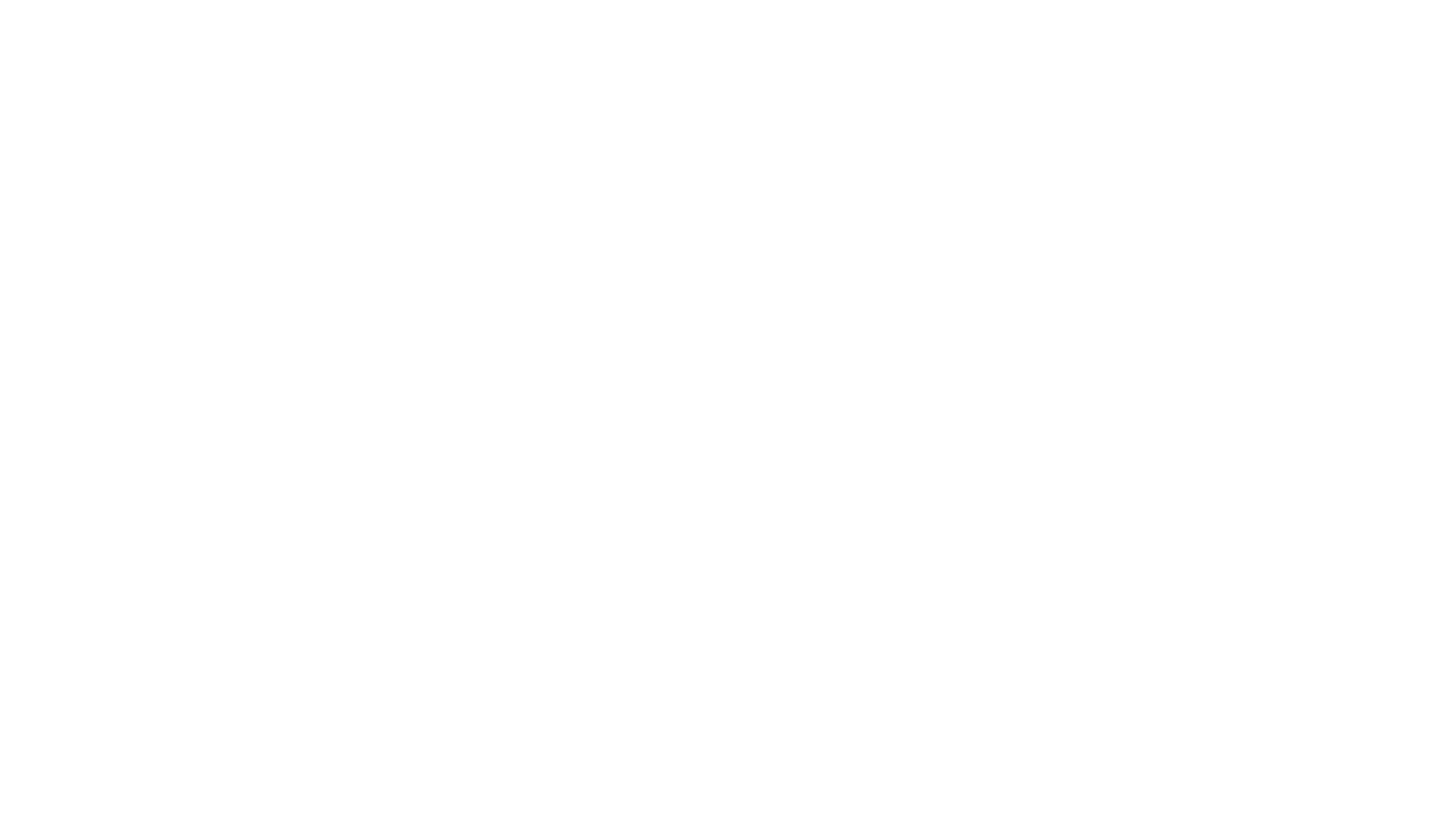 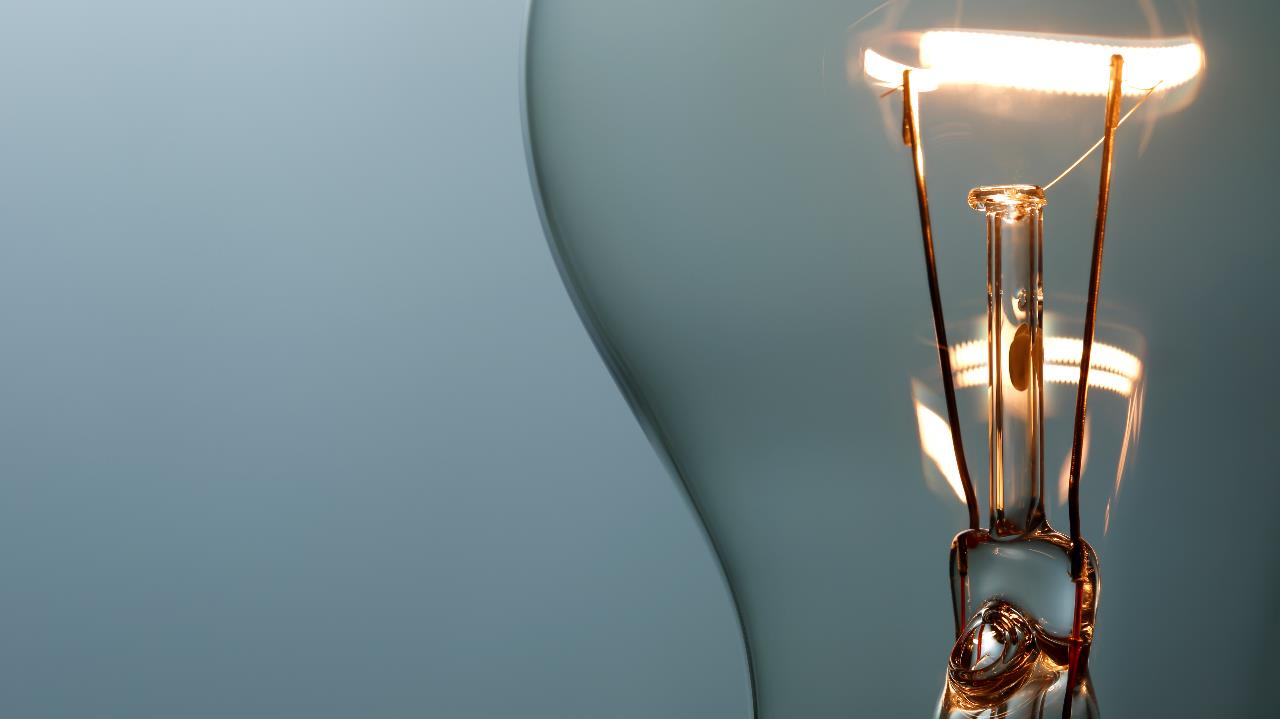 Resultados encuestainkesten emaitzak FNE - NEB
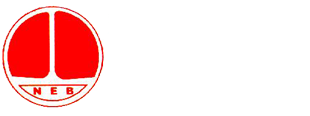 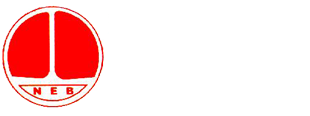 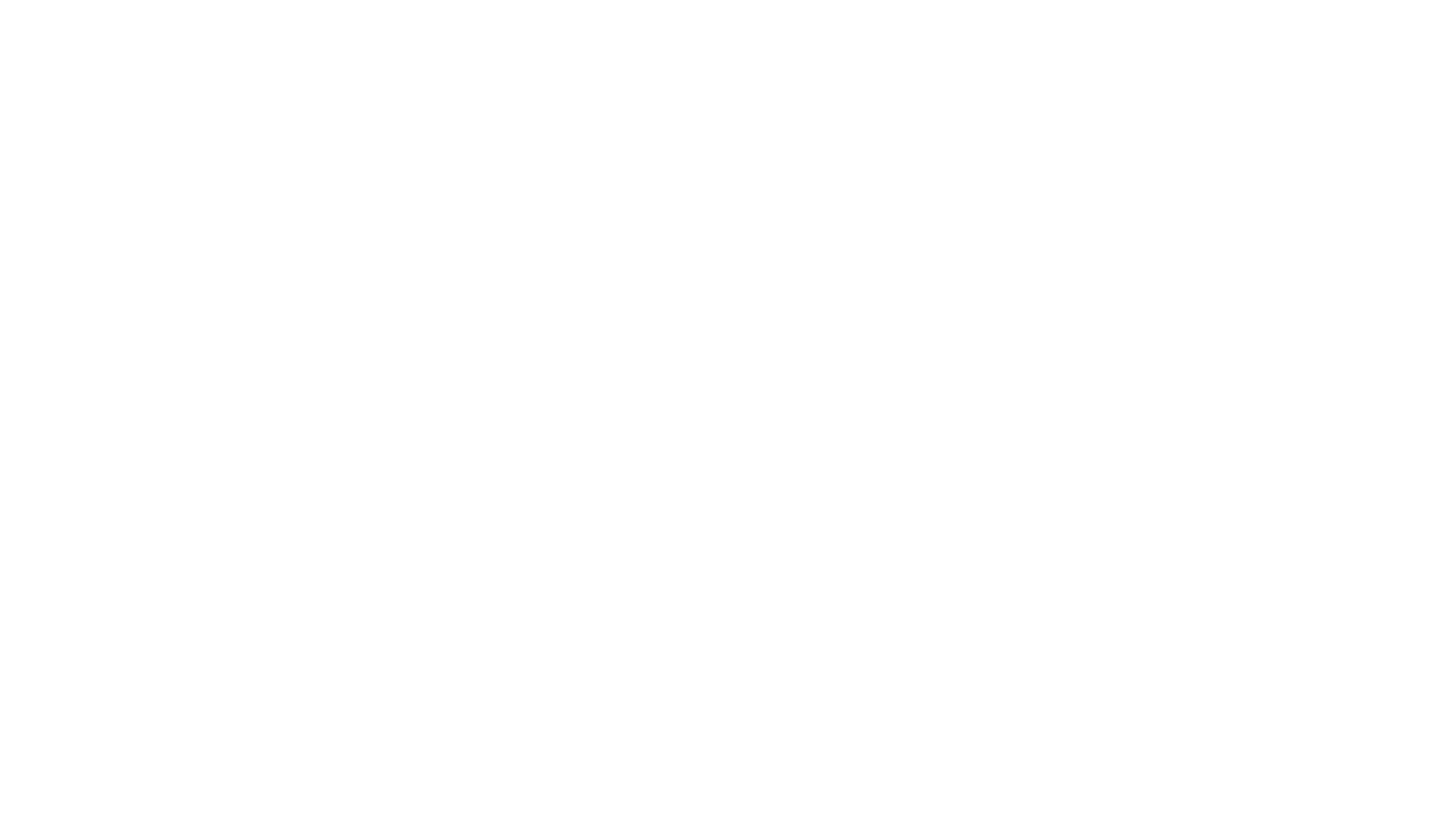 ¿Practicas la espeleología? - Espeleología egiten al duzu?
¿CON CUANTA ASIDUIDAD?
-
ZENBATERO?
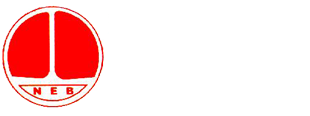 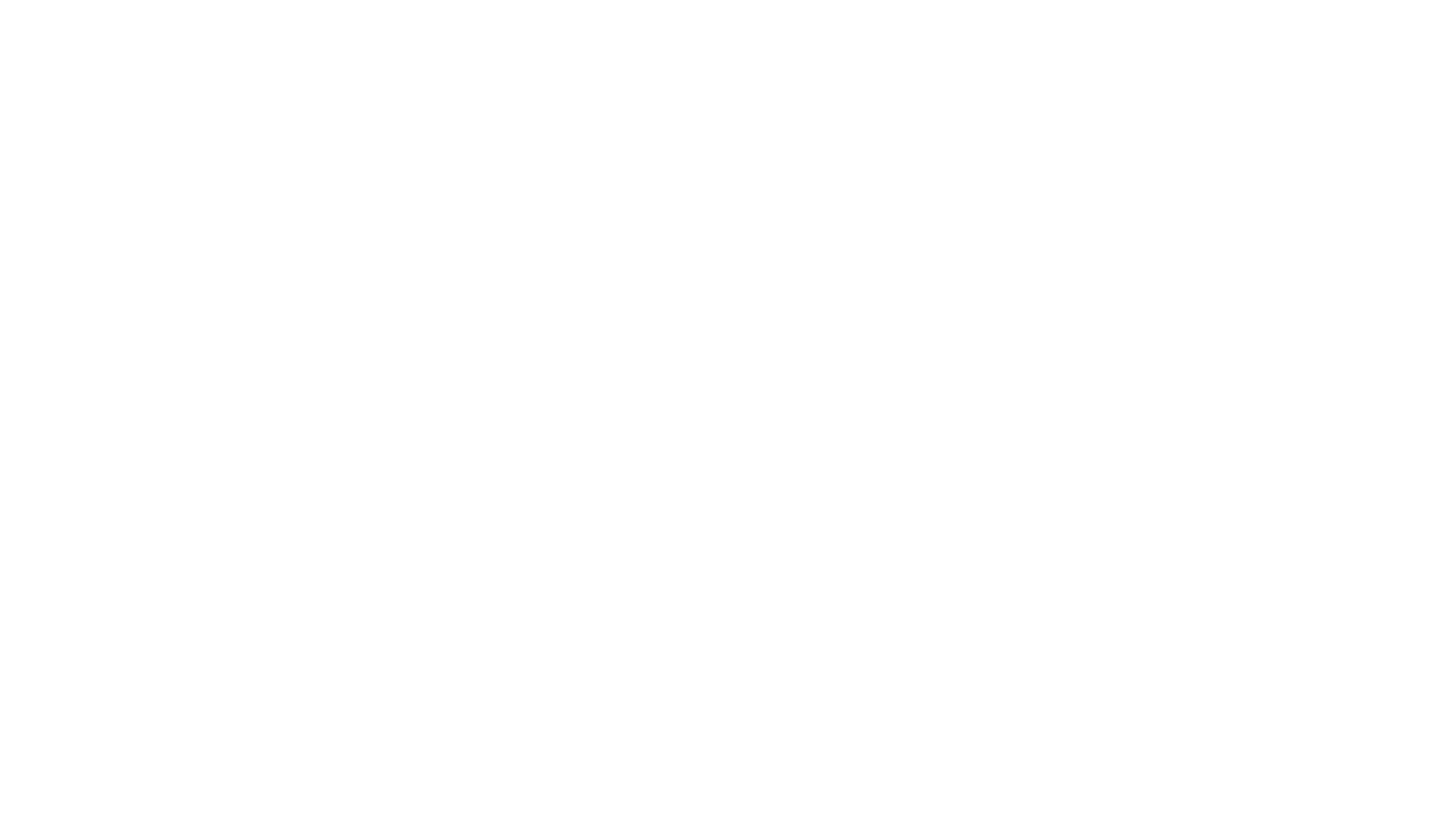 ¿Practicas el barranquismo? - Arroila-jaitsierak egiten al dituzu?
¿CON CUANTA ASIDUIDAD?
-
ZENBATERO?
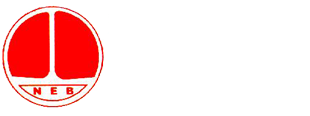 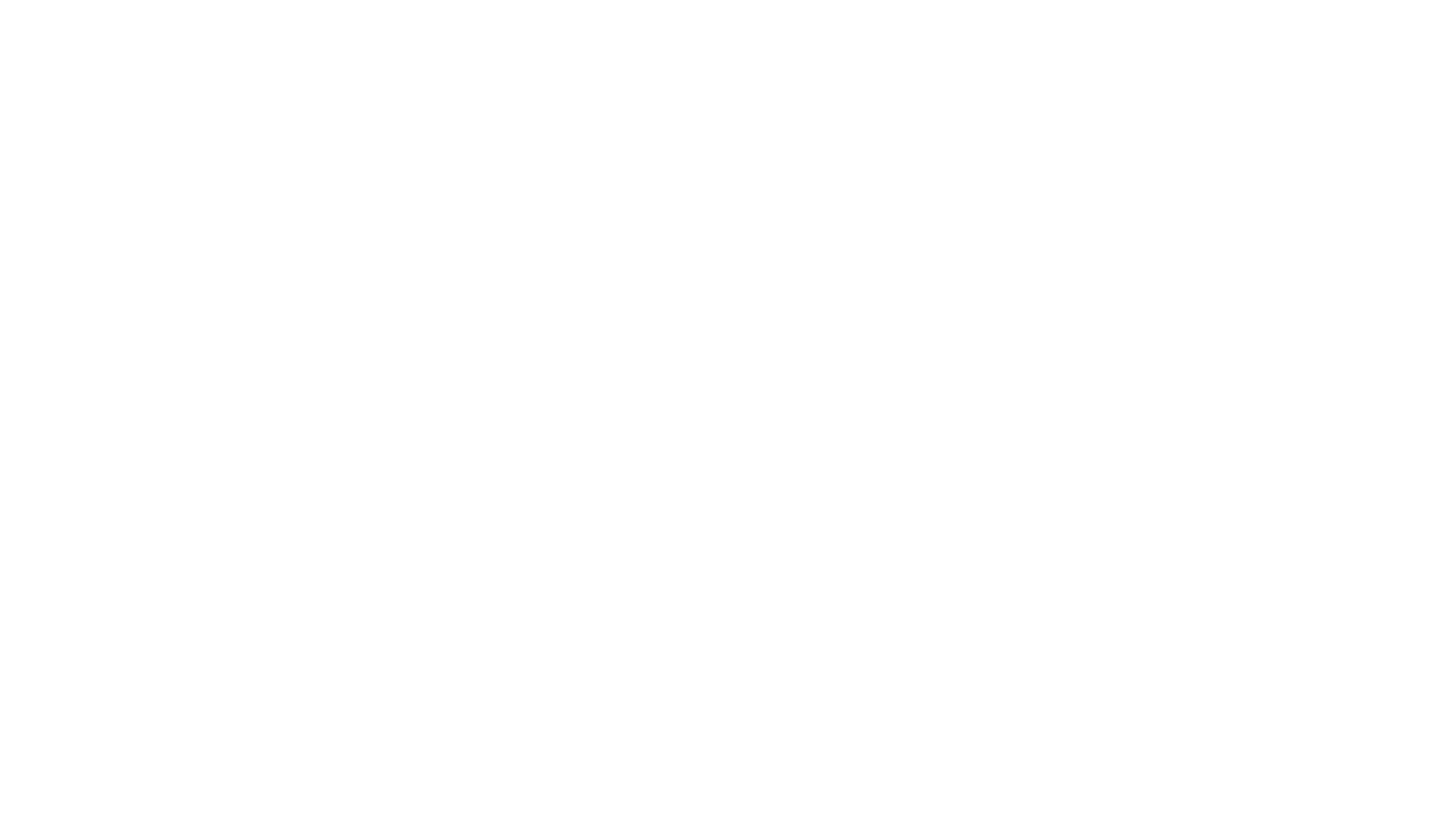 ¿Perteneces alguno de los clubes de espeleología de Navarra? – Nafarroako espeleologia talderen bateko kidea al zara?
¿A CUAL? 
– 
ZER KLUBA?
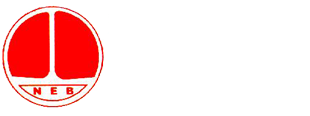 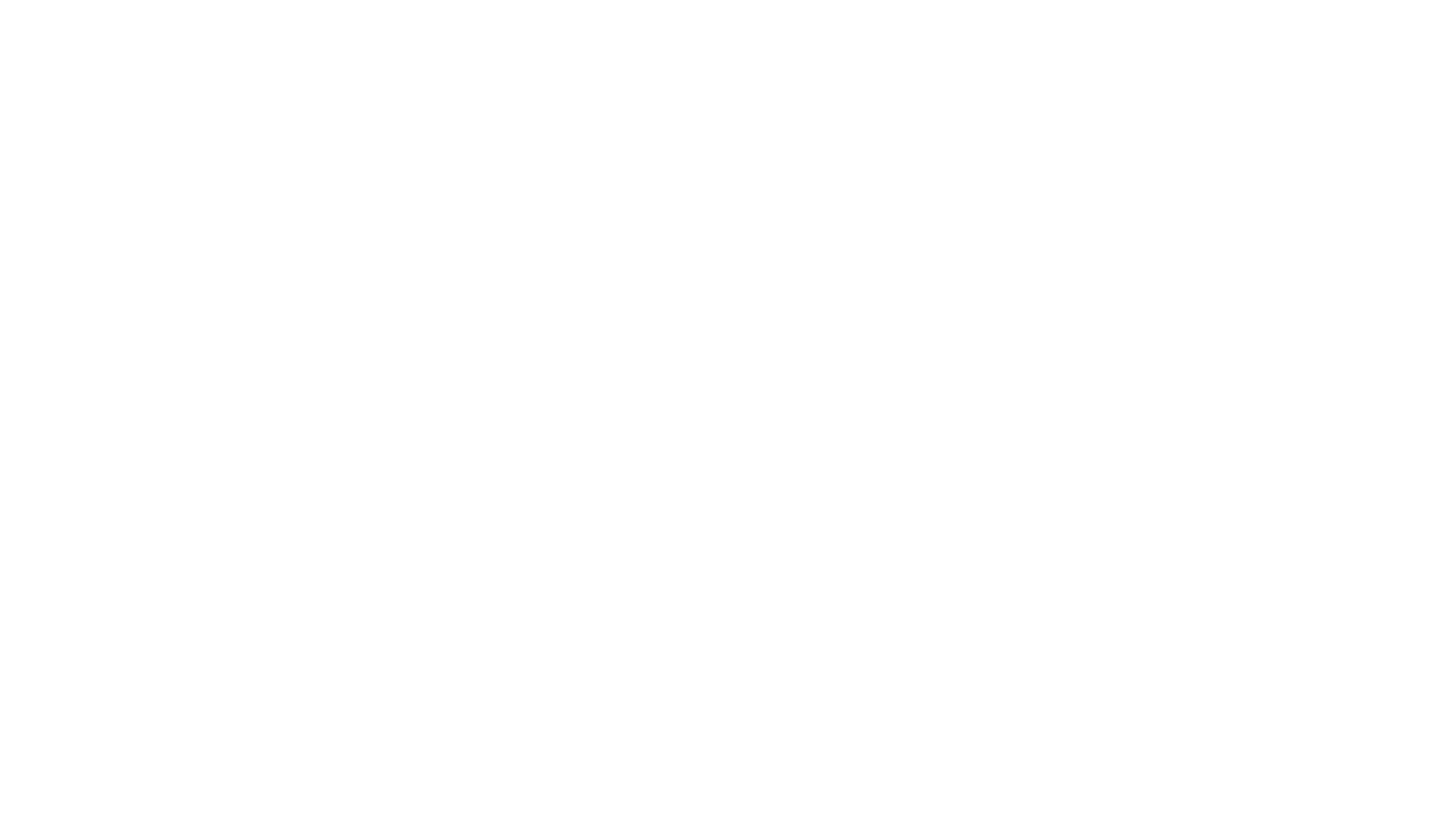 ¿Eres usuario o usuaria de las redes sociales de la federación? - Federazioaren sare sozialen jarraitzailea al zara?
WEB
  www.fnespeleo.com
FACEBOOK  
TWITTER
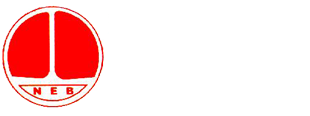 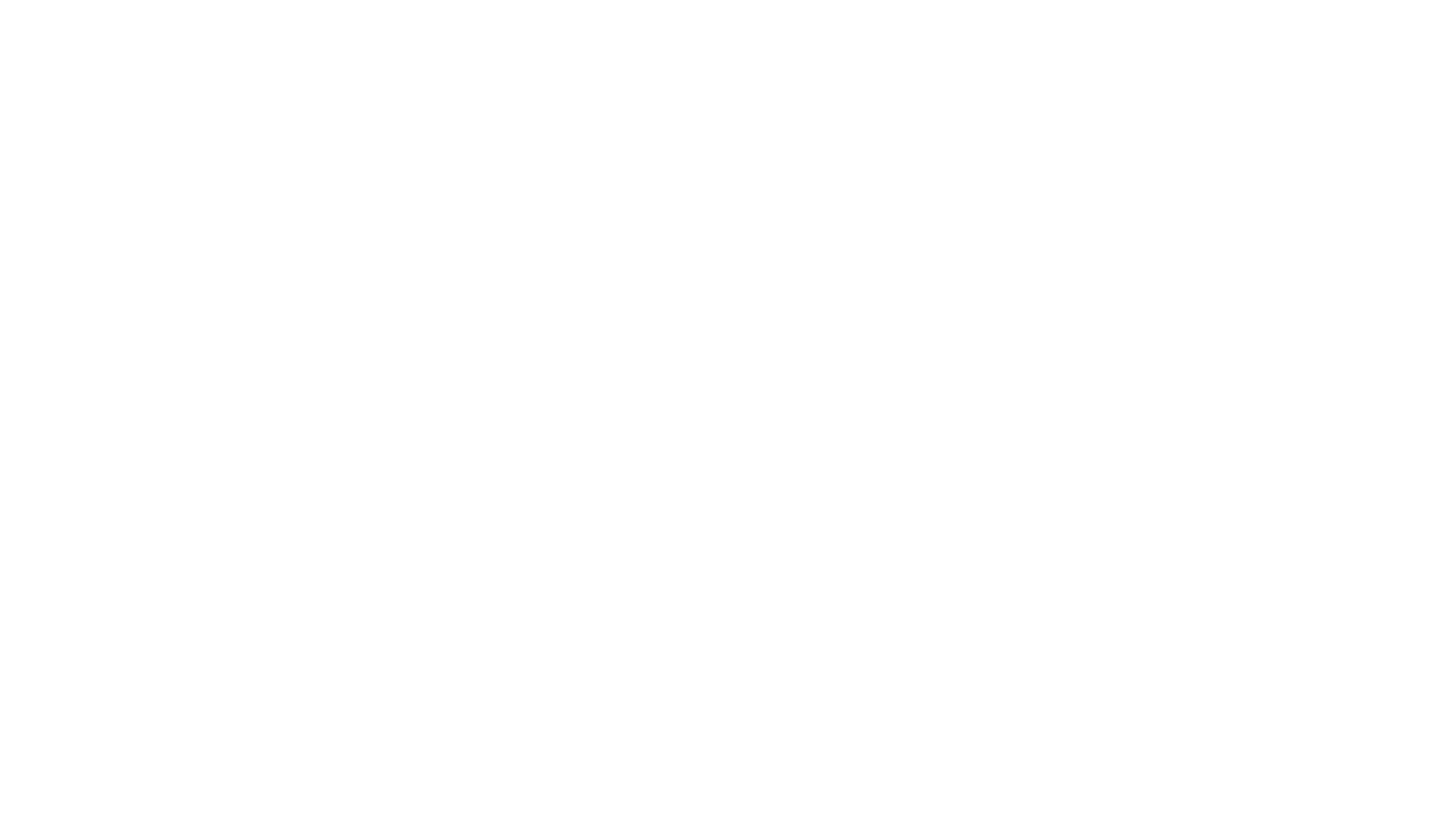 El sistema de federarse vía On line desde la web www.fnespeleo.com ¿Crees que es intuitivo? - Federazio lizentzia egiteko web guneko on-line aukera intuitiboa iruditzen al zaizu?
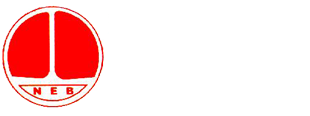 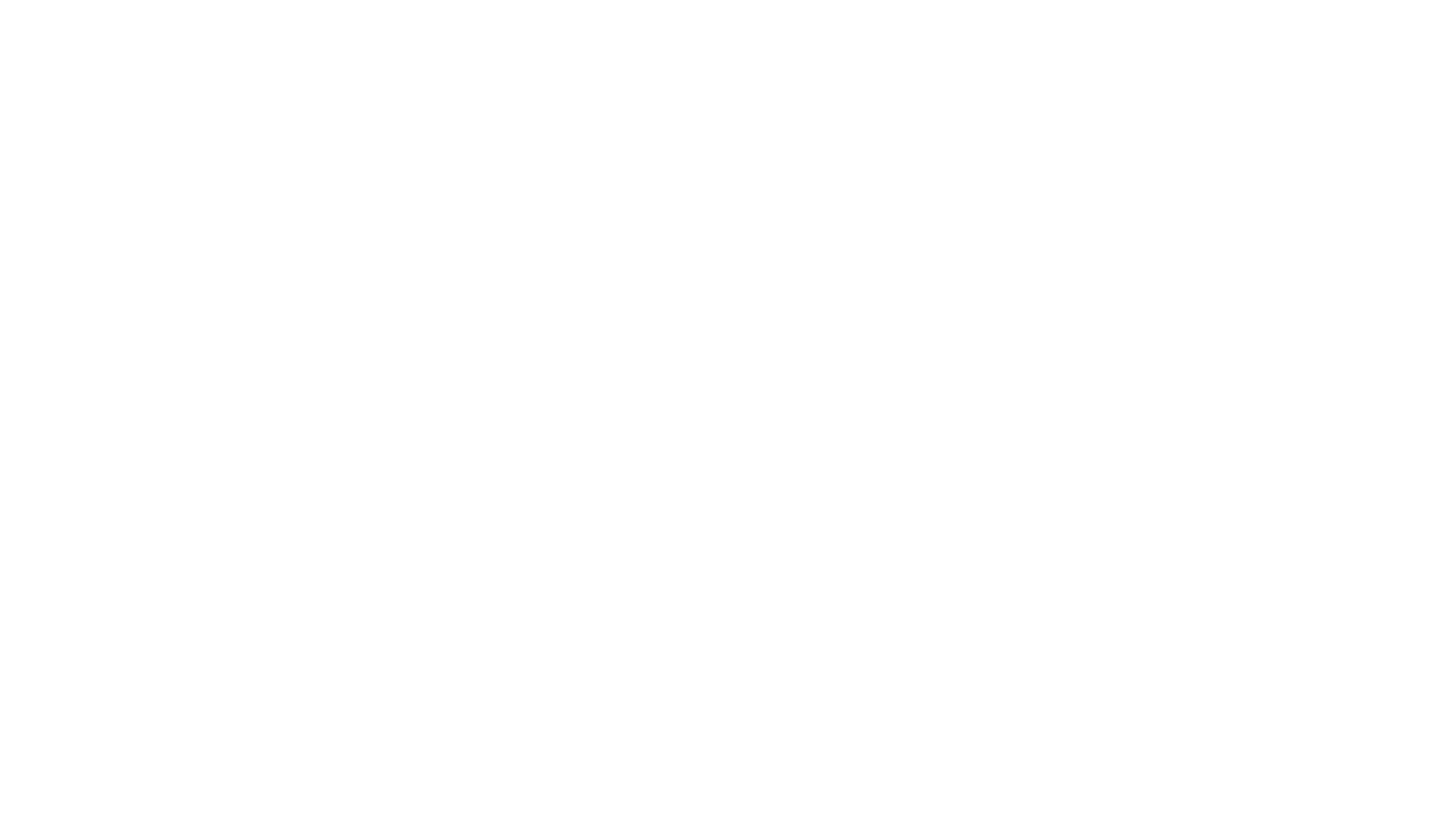 La respuesta y actuación del seguro en caso de accidente, ¿crees que es correcta? - Aseguruaren erantzuna eta jokabidea egokiak iruditzen al zaizkizu istripu kasuetan?
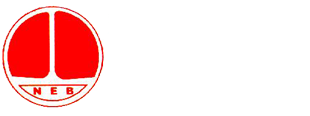 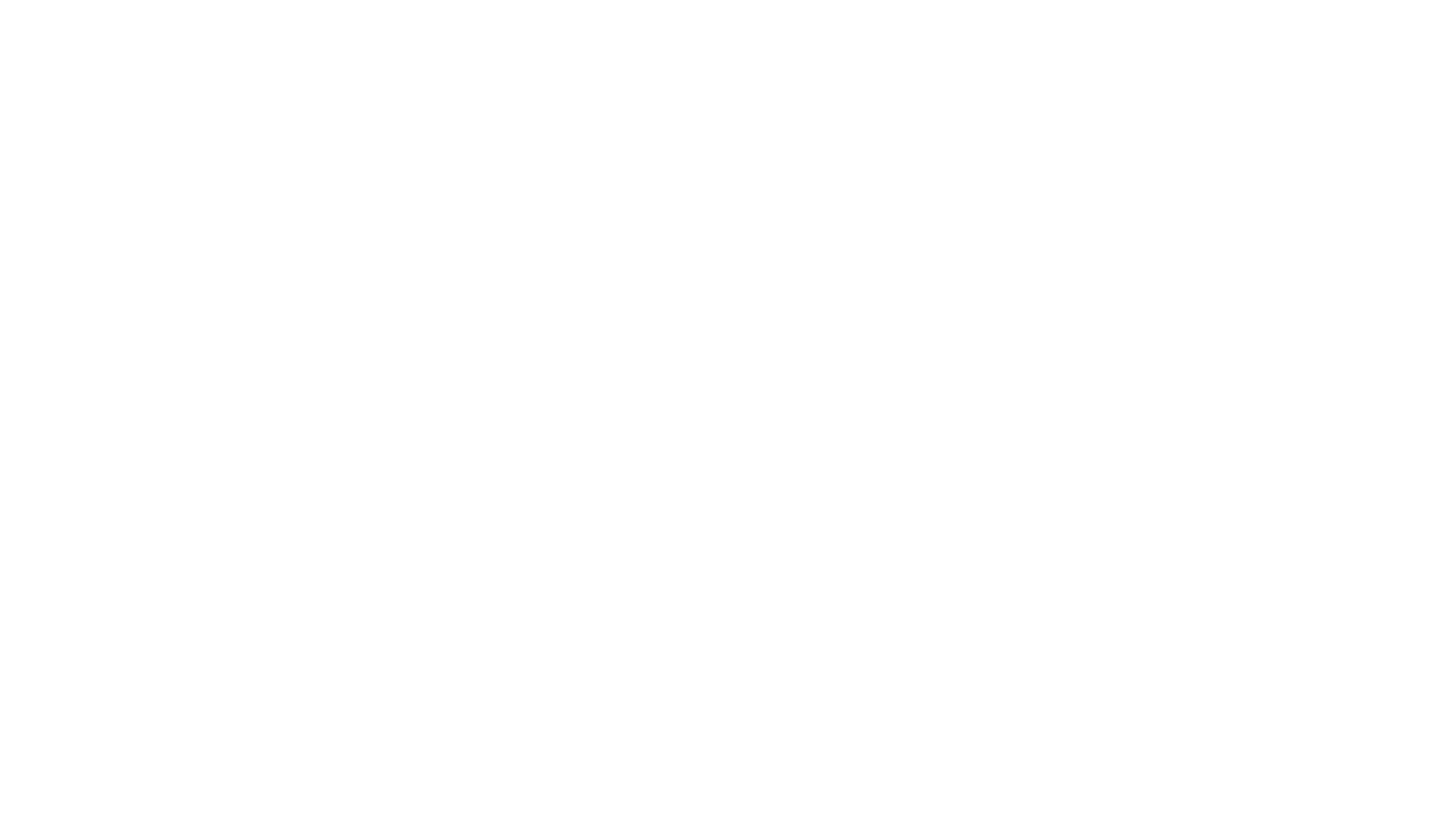 ¿Cómo calificas la posibilidad de ponerte en contacto con los servicios administrativos o la junta directiva de la federación? - Nola baloratzen dituzu zerbitzu administratiboekin edota zuzendaritza batzarekin harremanetan jartzeko moduak?
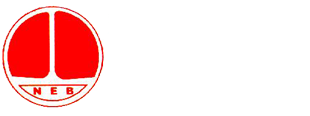 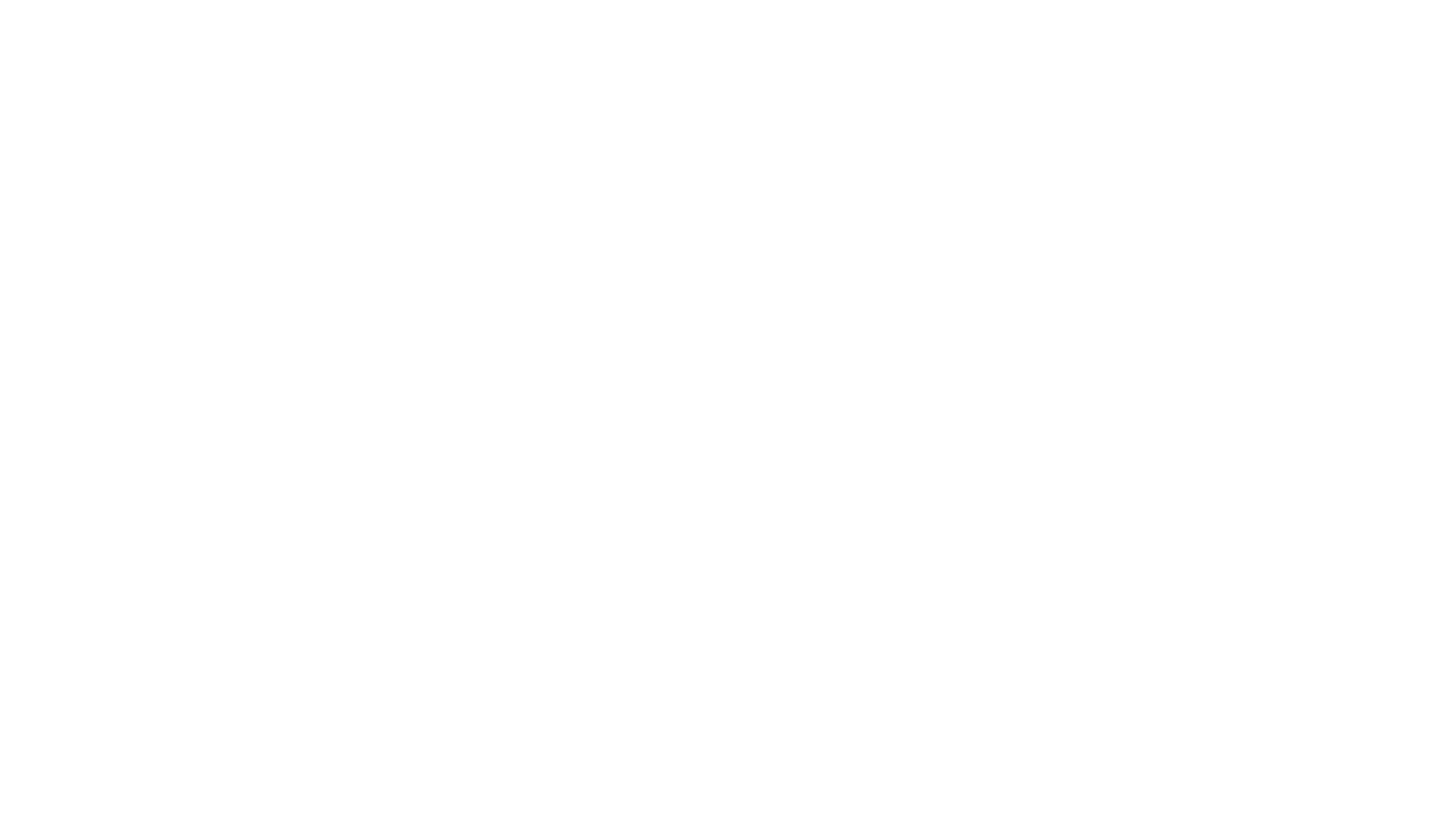 ¿Has participado en alguna de las actividades de la federación?-Parte hartu al duzu noizbait federazioaren jardueretan?
¿Crees que la oferta de formación de la federación es correcta? 
-
 Federazioaren formazio eskaintza egokia iruditzen al zaizu?
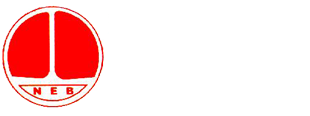 PROPUESTAS - PROPOSAMENAK
Oso pozik nago
Cursos de formación variados
Aurten mendiko federazioaren bazkidea egitea pentsatzen ari naiz. Eskiatzeko eta mendiko ikastaroak antolatzen dituztelako. Ikastaro horien inguruko informazio asko ikusten da sarean, baina espeleologiaren inguruko info ez dut inoiz ikusi... Igual ongi legoke informazio hori bazkide guztiei bidaltzea. Mila esker!
Los cursos que se realizan están muy bien pero creo que que se podrían ofertar en diferentes fechas para poder hacer uno u otro en función de la posibilidades de las personas miembros de la federación.
Gauza geio gente berrixa bilatzeko
¿Más coordinación entre clubs?, Una limpieza de cavidades entre clubs? Día del espeleológ@?
Me gustaría hacer más actividades, pero no tengo nivel y estaría bien crear cantera.
Enviar las propuestas de formación anuales vía whatsapp o email
Oso pozik nago, ez dut aldaketa proposamenik
Cursos de primeros intervinientes. De topo. De instalacion.
Me gustaría tener los mismos derechos que los residentes en Navarra
Una federación más activa y cercana tal vez. 
Instalación para poder practicar la progresión vertical. Mayor oferta en cursos en general priorizando cursos técnicos tipo topografía, escalada......
Crear un comité de reequipamientos para principales cavidades. Y mantener principales barrancos.
Lo estáis haciendo muy bien y espero sigáis haciéndolo mejor, aunque dado el nivel está complicado, no?
Animo, agurrak eta besarkada haundi.
También algún tipo de servicio que gestione o facilite el acceso por pistas con vehículo a motor, mas fácil o ágil que tener que solicitar al G.N. (Es desagradable acarrear todo el material y cruzarte por el camino con docenas de vehículos de cazadores que parecen mas organizados en este aspecto).
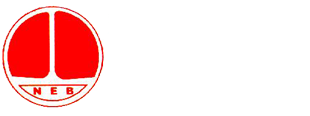 La Federación es una entidad asociativa privada sin ánimo de lucro, gestionada por la junta directiva. El órgano supremo es la Asamblea General, en el que están representados todos los estamentos que integran la federación.
La modalidad deportiva es la Espeleología, especialidades, el espeleobuceo y el descenso de barrancos.  
La Asamblea general esta compuesta por tres estamentos, clubes, deportistas y técnicos. Con 9 miembros. Todos los clubes tienen representación.
ESTATUTOS: www.fnespeleo.com/files//fnespeleo/Doc_Fotos_Noticias%202013/Estatutos%20Fed%20Espeleo%20220113.pdf
POLIZA: https://www.fnespeleo.com/documento/53/Seguro-2022
JUNTA DIRECTIVA: https://www.fnespeleo.com/contenido/31/junta-directiva
Información de contacto	- HARREMANETARAKO INFORMAZIOA
fnespeleo@gmail.com
www.fnespeleo.com www.facebook.com/fnespeleo
Alfredo@servicioscomunes.com